6.2 Water and Diffusion
Diffusion
Movement of particles from an area of higher concentration to an area of lower concentration.

Brownian motion
		- random motion of atoms/molecules

Examples:  food coloring in water, perfume, tea
Rate of diffusion
What can speed up diffusion?
Concentration- more particles (#1 factor)
Temperature- particles move faster
Pressure- accelerates particles
Importance of Diffusion
Oxygen
Nutrients
Waste 
			enter and exit cells by diffusion
7.2 Plasma Membrane
Semipermeable, flexible boundary between the cell and its environment

Cell Functions:
	- Need food		- Need O2 ; Give off CO2
	- Use energy		- Send messages
	- Give off waste		- Maintain homeostasis
			* All must pass through a membrane
Selective Permeability
Membrane allows some molecules to pass through; keeping others out
Water, Oxygen, CO2, Nitrogen move freely
Sugars, amino acids, and fats cannot pass freely
Structure: Phospholipid Bilayer
Two layers:
Each composed of lipids
Protein molecules embedded in layer
Phosphate group instead of 3rd fatty acid
Attracts water
Structure: Phospholipid Bilayer
Phospholipid contains:
 polar head          attracts water
 non-polar tails   repels water
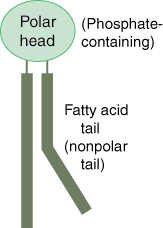 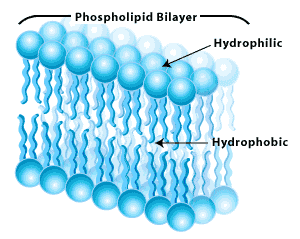 Fluid Mosaic Model
Phospholipids are free to move sideways
Like ping-pong balls in a bucket of water
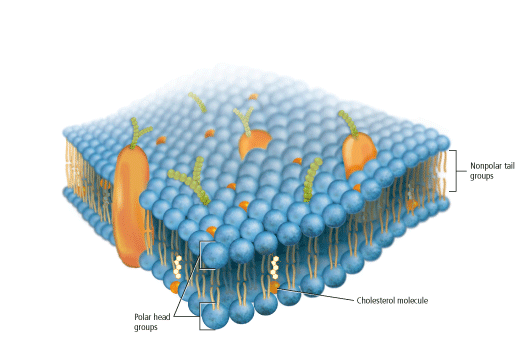 Saturated vs. Unsaturated Fatty Acids
The more unsaturated fatty acids, the more fluid the membrane.

Caribou example
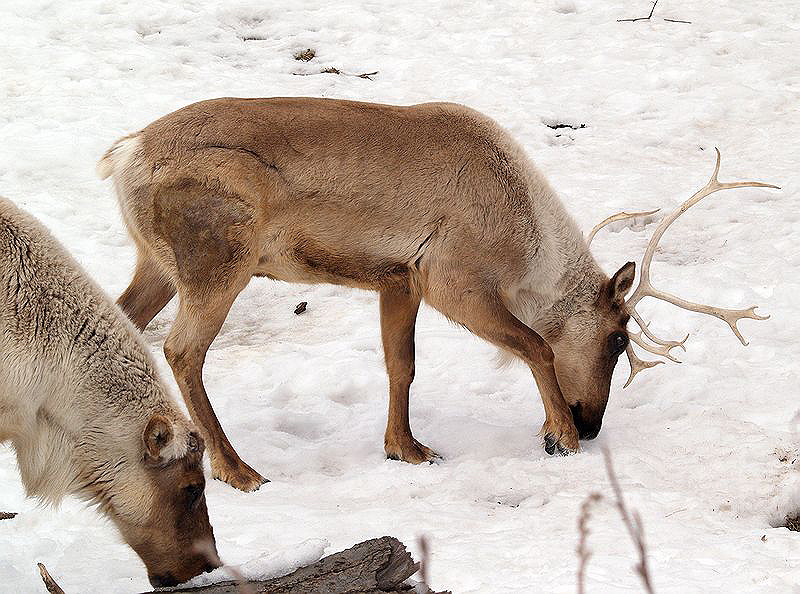 Cholesterol
Strengthens the fluid mosaic

Keeps tails separated
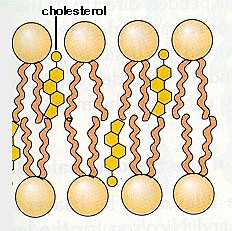 Membrane/Transport Proteins
May extend through one or both layers
Determine which particles can pass
Markers- recognize chemicals/fight disease
8.1 Cellular Transport
Osmosis
diffusion of water across a membrane
helps to maintain homeostasis

Why should I avoid drinking sea water?

Isn’t some water better than no water?
Saltwater
The saltwater is 4 times more salty than your blood.  The water from your blood passes into your stomach to dilute the salt concentration causing diarrhea.  The water from your body cells pass into the blood to dilute the rising salt concentration causing hallucinations, seizures, and heart problems.
Which way will the water cross?
Since the particles cannot cross, the water  will cross

High to low concentration

Right to Left  dilutes solute concentration
Types of Solutions
Isotonic 		- equal concentrations
Hypotonic	- solute conc. is lower outside
Hypertonic	- solute conc. is higher outside
Isotonic Solution
Concentration of dissolved substance (solute) is the same inside as it is outside of the cell

Dynamic equilibrium- no net movement of water
	“changing”  “same”
Hypotonic Solution
Concentration of solute is lower outside the cell as it is inside the cell

Water moves into the cell

Turgor pressure- pressure inside a cell
Increases in a hypotonic solution

Ex:  Grocery store, House plants
Hypertonic Solution
Concentration of solute in higher outside the cell than inside the cell

Water moves out of the cell

Animal cells shrivel or crenate
Do not salt meat before cooking!
Passive vs. Active Transport
Passive does not require energy

				Active requires energy
Passive Transport
Movement of particles across a membrane by diffusion.

No energy required

Facilitated diffusion- enter by transport protein
Ex: sugar and amino acids
Active Transport
Movement of materials against a concentration gradient requiring energy (lowhigh)

How active transport occurs:
Particle binds with protein
Uses energy to change the shape of the protein
Particle is released to the other side
Transport of large particles
Endocytosis- 
cell surrounds material
Forms a vacuole using the plasma membrane

Exocytosis-
Reverse process for expelling wastes

Both use energy to move masses of material
Fish: Saltwater vs. Freshwater
8.1 Section Review 1-5  p.200